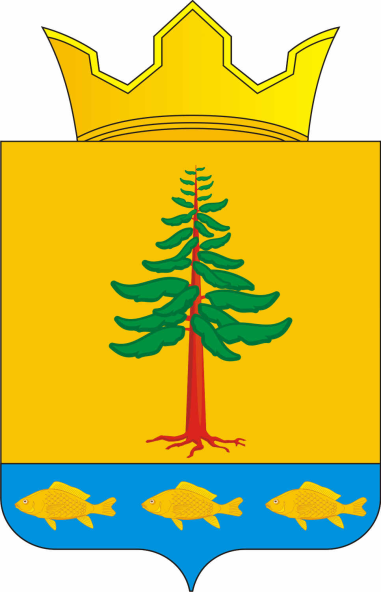 Бюджет 
Григорьевского сельского поселения 
на 2019-2021 гг.
в первом чтении
1
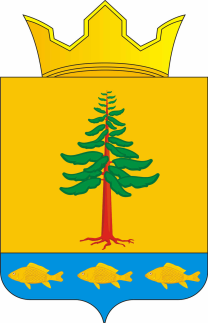 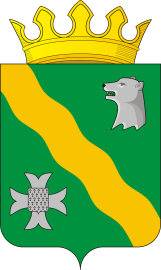 Бюджет
Основные понятия
ДоходЫ
Расходы
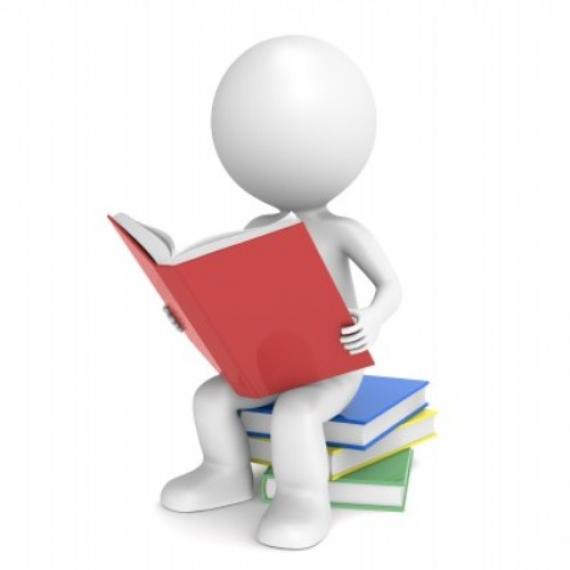 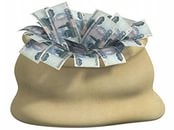 Доходы - это поступления денежных средств в бюджет
Расходы – это выплаты из бюджета денежных средств
2
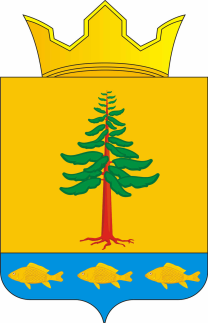 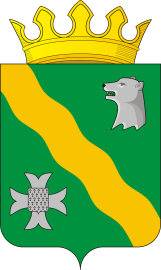 Бюджет
Основные понятия
Доходы - Расходы = Дефицит (Профицит)
РАСХОДЫ
ДОХОДЫ
Дефицит (расходы больше доходов)
Профицит (доходы больше расходов)
При превышении расходов над доходам  принимается решение об источниках покрытия дефицита (например, использовать имеющиеся накопления, остатки, взять в долг).



	 При превышении доходов над расходами принимается решение, как их использовать (например, накапливать резервы, остатки, погашать долг).
3
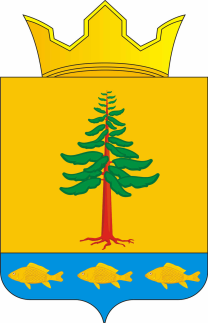 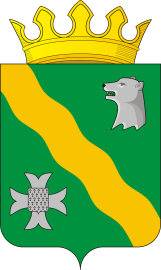 ДОХОДЫ БЮДЖЕТА ПОСЕЛЕНИЯ
Налоговые доходы (поступления от уплаты налогов)
Неналоговые доходы (поступления от уплаты прочих пошлин, сборов)
Безвозмездные поступления
(поступления из других бюджетов бюджетной системы РФ)
Налог на доходы физических лиц
 Единый сельскохозяйственный налог
 Доходы от уплаты акцизов на дизтопливо, моторные масла, автомобильный бензин, прямогонный бензин
 Государственная пошлина
 Транспортный налог
Налог на имущество физических лиц
Земельный налог
Доходы от сдачи в аренду имущества
Денежные взыскания (штрафы)
 Доходы от продажи материальных активов
Самообложение 
Прочие неналоговые
Дотации
 Субсидии
 Субвенции
 Иные межбюджетные трансферты
4
Субсидии (от латинского «Subsidium»-поддержка)
Предоставляются на условиях долевого софинансирования расходов других бюджетов
Предоставляются на безвозмездной и безвозвратной основе без установления направлений и (или) условий их использования
Вы даете своему ребенку деньги на «карманные расходы»
Дотации (от латинского «Dotatio»-дар, пожертвование)
Предоставляются на финансирование «переданных» полномочий другим публично-правовым образованиям
Вы даете своему ребенку деньги и посылаете его в магазин купить продукты строго по списку
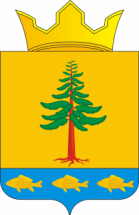 Виды финансовой помощи
Бюджет для граждан
Субвенции (от латинского «Subvenire»-приходить на помощь)
Вы «добавляете» средства, чтобы ваш ребенок купил себе новый телефон, если остальные он накопил сам
5
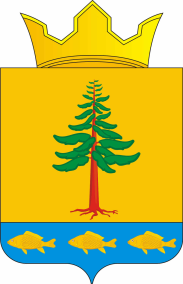 Основные показатели экономики Григорьевского сельского поселения
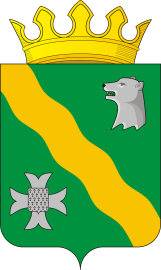 6
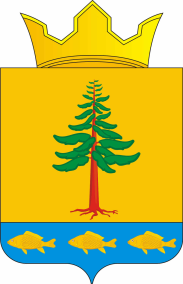 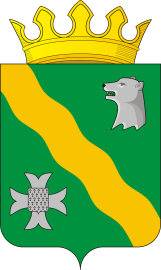 Структура населения Григорьевского с/п 2018 год
7
Показатели изменения численности населения в 2017-2018 гг.
8
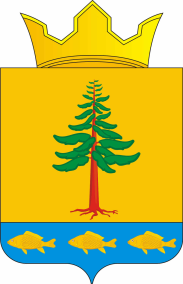 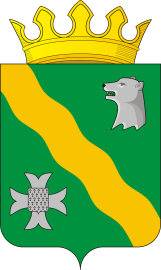 Анализ численности населения Григорьевского сельского поселения
9
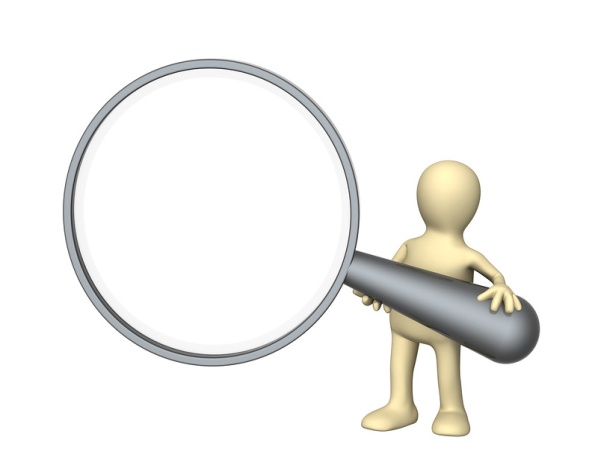 тыс. рублей
Показатель
2019 год
2020 год
2021 год
ДОХОДЫ
20141,6
26062,9
19569,7
20141,6
РАСХОДЫ
26062,9
19569,7
ДЕФИЦИТ (-), ПРОФИЦИТ (+)
0,0
0,0
0,0
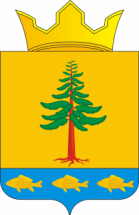 Бюджет Григорьевского с/п
ОСНОВНЫЕ ХАРАКТЕРИСТИКИ БЮДЖЕТА ГРИГОРЬЕВСКОГО СЕЛЬСКОГО ПОСЕЛЕНИЯ на 2019 год и плановый период 2020 и 2021 годов
10
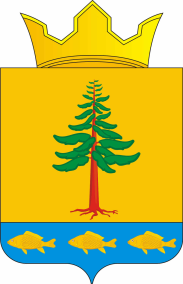 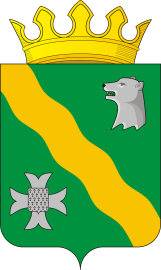 Структура доходной части бюджета Григорьевского сельского поселения на 2019 год (тыс. рублей)
11
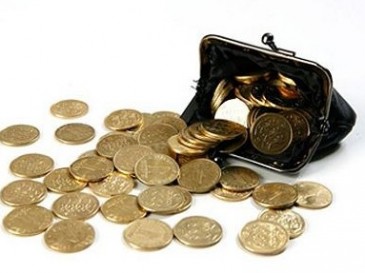 РАСХОДЫ БЮДЖЕТА
Формирование расходов осуществляется в соответствии с расходными обязательствами, обусловленными установленным законодательством разграничением полномочий, исполнение которых должно происходить в очередном финансовом году и плановом периоде за счет средств соответствующих бюджетов.
	Расходы бюджета сформированы и утверждены:
 по муниципальным программам и непрограммным направлениям деятельности;
 по ведомственной структуре.
07 «Образование»
Разделы классификации расходов бюджета
03
«Национальная
безопасность и
правоохранительная
деятельность»
05 «Жилищно-коммунальное хозяйство»
04 «Национальная
экономика»
02 «Национальная
оборона»
11
 «Физическая
культура и
спорт»
10 «Социальная
политика»
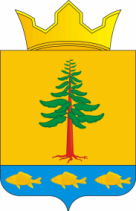 Бюджет Григорьевского с/п
01 «Общегосу
дарственные 
вопросы»
08 «Культура 
и кинематография»
12
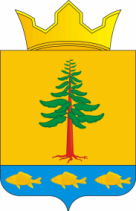 Структура расходов бюджета Григорьевского сельского поселения на 2019 год, тыс.руб.
13
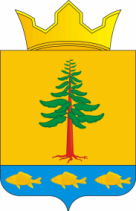 Дорожный фонд Григорьевского сельского поселенияна  2019-2021 годы
14
Ремонт автомобильных дорог, в рамках дорожного фонда Григорьевского сельского поселения
2019 год
ул. Луговая с. Григорьевское
ул. Еранинская д. Еранино
2020-2021 год
ул. Первомайская, Колхозная, Полевая, Заводская ст. Григорьевская
15
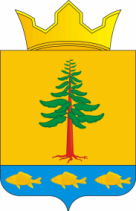 Перечень и объемы расходов на реализацию муниципальных программ, приоритетных муниципальных проектов, инвестиционных проектов на развитие и софинансирование расходов   на  2019-2021 годы
16
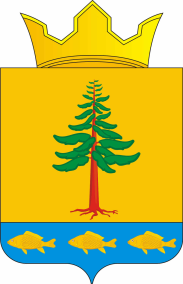 Принятые муниципальные программы на уровне поселения
17
Основные проблемы в сфере бюджетной политики Григорьевского сельского поселения
Низкая доходная база и высокий уровень дотационности бюджета поселения, налагает на муниципалитет ряд ограничений по принятию решений
Низкая степень вовлеченности  гражданского общества в обсуждение целей и результатов использования бюджетных средств
Определение нормативных затрат на оказание муниципальных услуг и содержание имущества учреждений осуществляется в большинстве случаев «от обратного» - путем деления доступного объема бюджетных ассигнований на планируемое количество оказываемых муниципальных услуг
Бюджет Григорьевского с/п
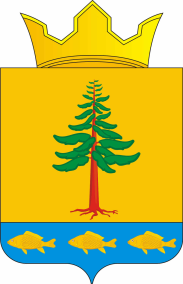 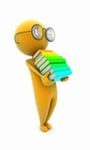 18
Спасибо за внимание!
19